K0L CPS Meeting Nov 28’2022
P. Degtiarenko
Conceptual Design Update
Updated conceptual design is ready
10 mm diameter beam line
Decrease cascade intensity in the beam line
Hall D operations after KL
Magnets taken out of high magnetic field
Introduce beam interaction chamber in the absorber (20 mm dia)
Decreases cascade intensity in the beam line
Charged particle trap after the second magnet
The HD magnet (3.56 m, 0.23T) as the second stage of beam cleanout
Shielding adequate (but not optimized)
CPS Conceptual Model, Nov. 28 2022
Color corresponds to material density
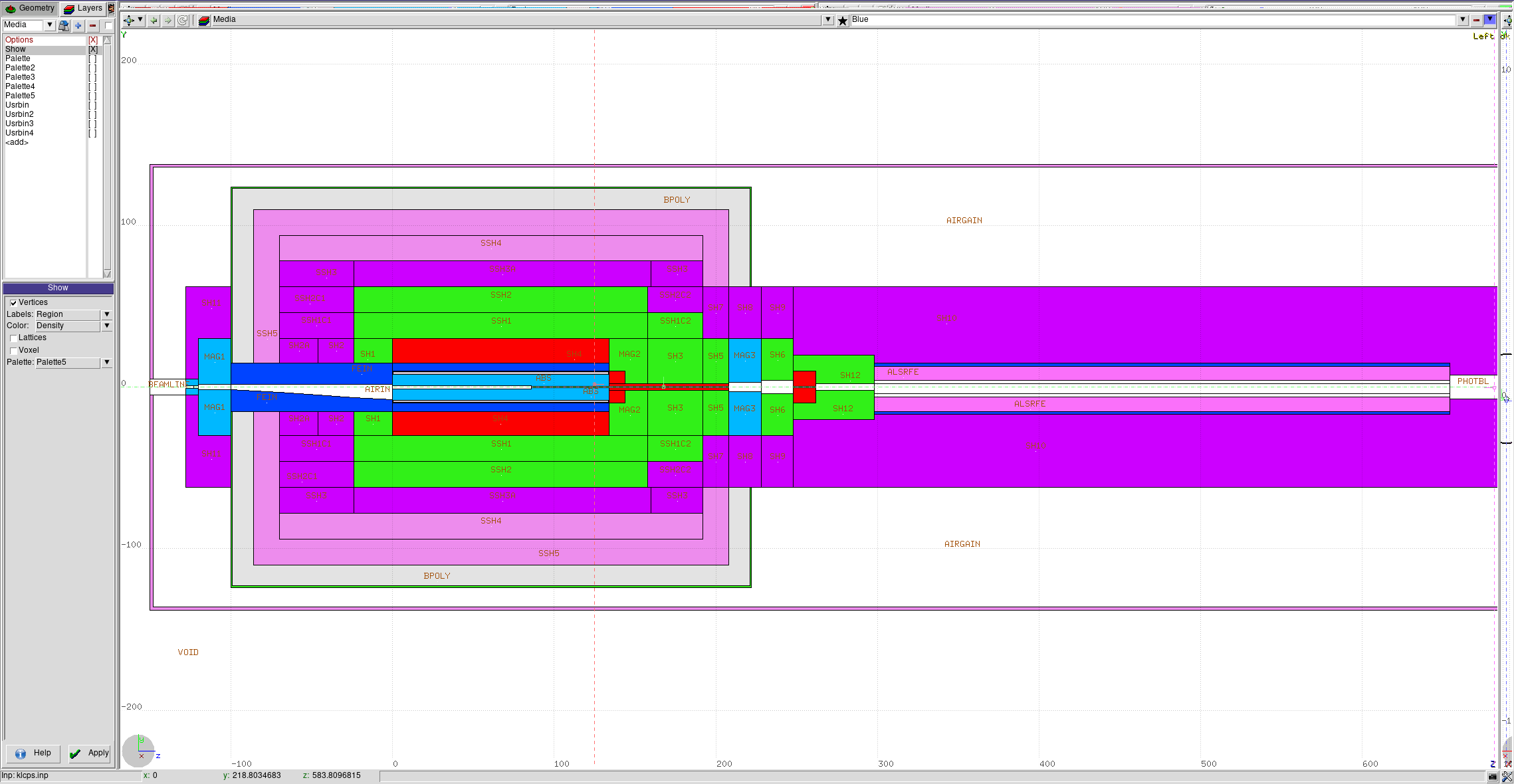 Water, Borated Poly, Concrete, Barite, Iron, Copper, W powder, Cu20W80
CPS Detail
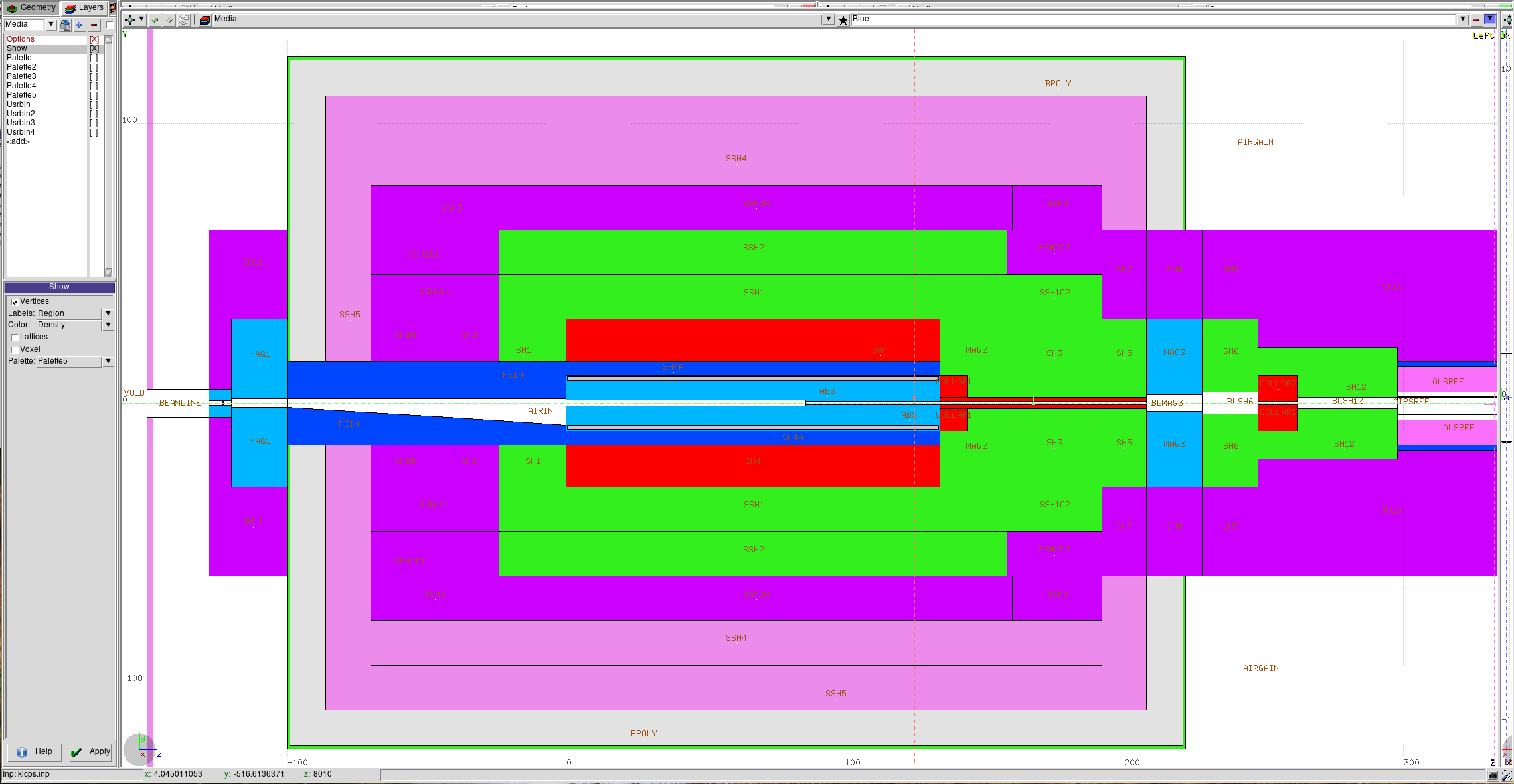 Power deposition in the central core (W/cm3)
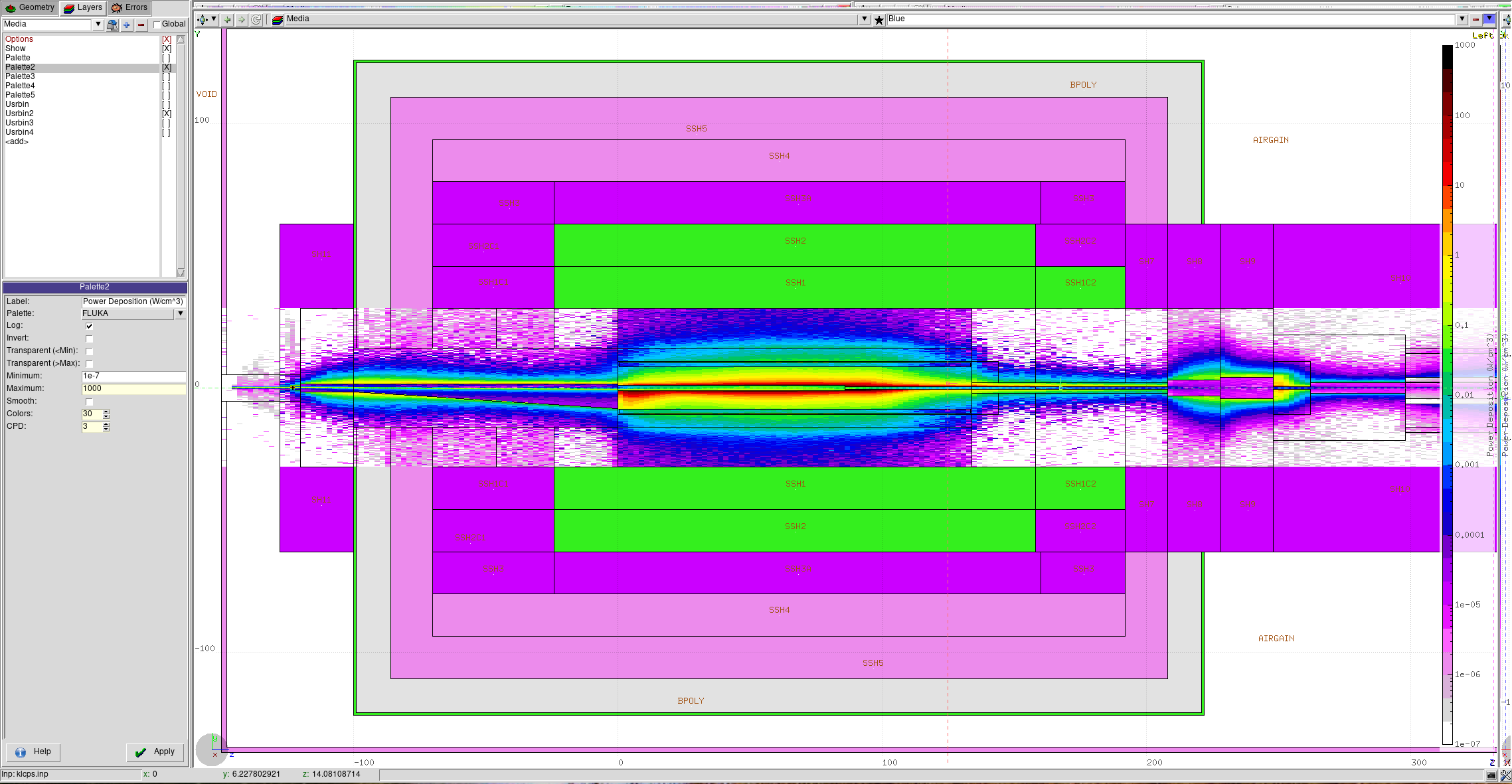 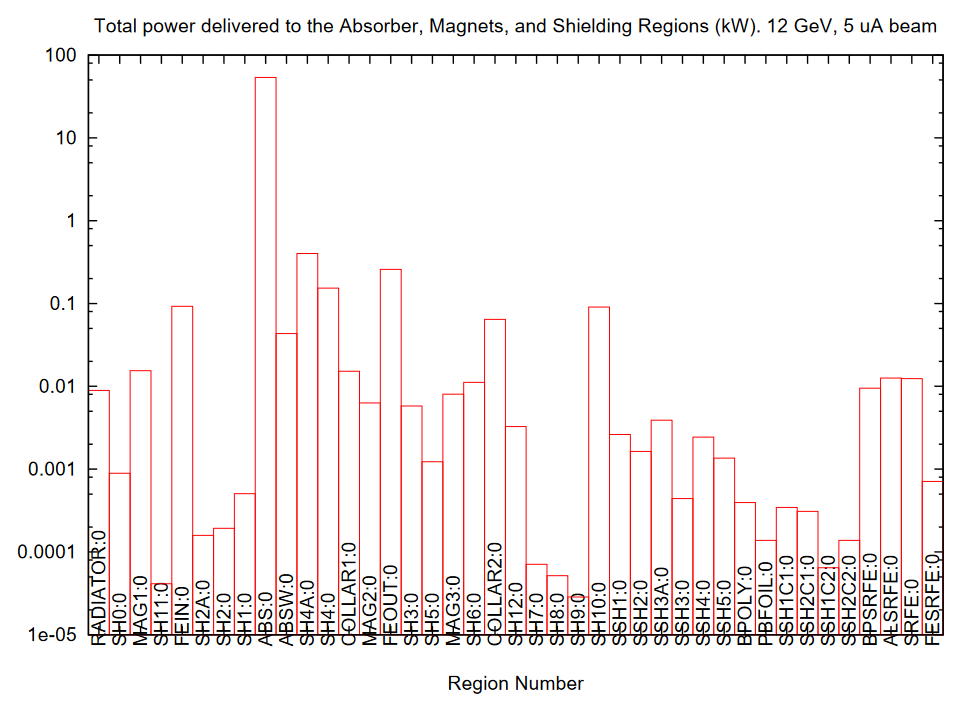 53.711 kW
Total in CPS: 54.941 kW
0.401 kW
0.258 kW
Dose Rates in the Tagger Enclosure
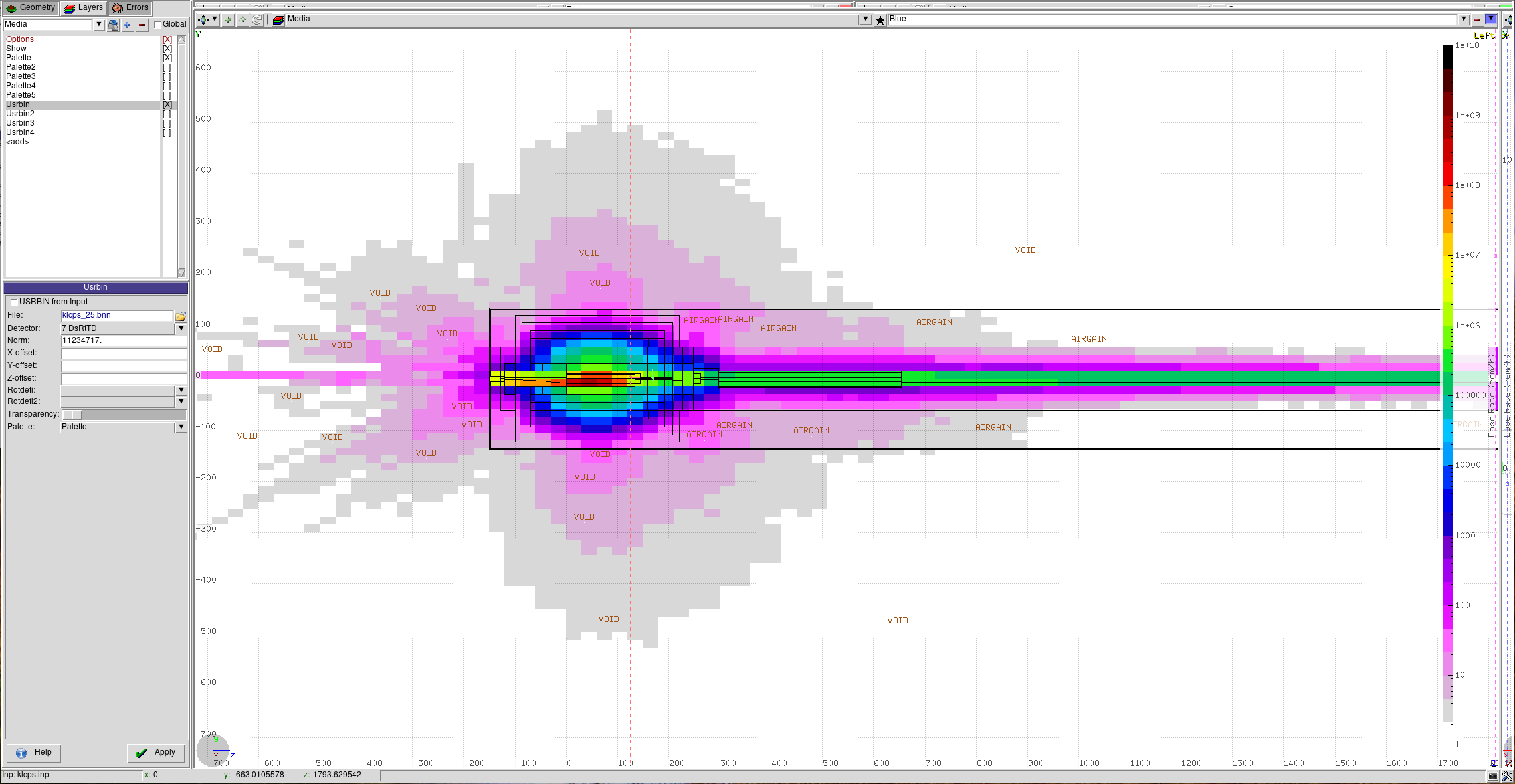 1 MeV Neutron Equivalent flux in the Tagger Enclosure
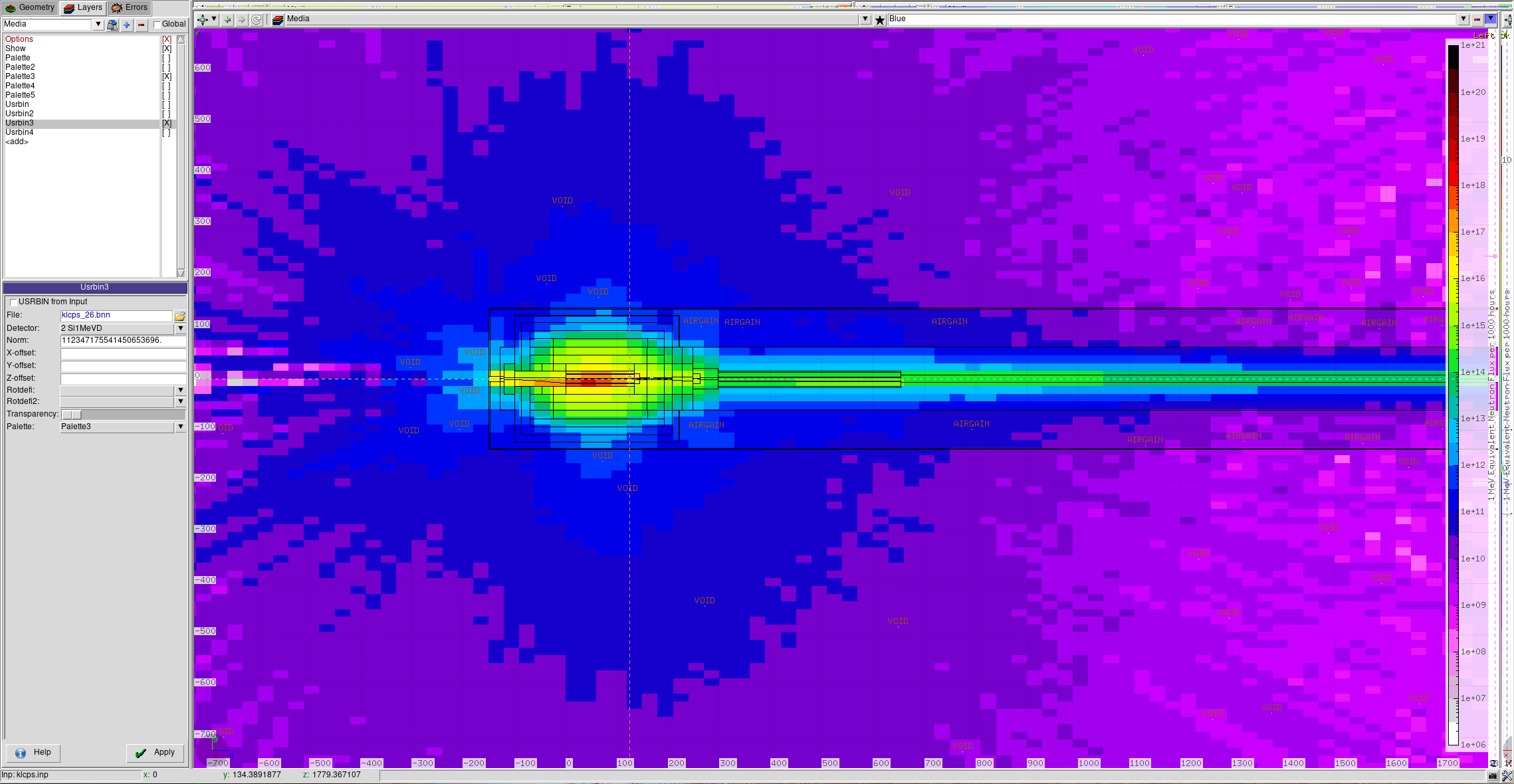 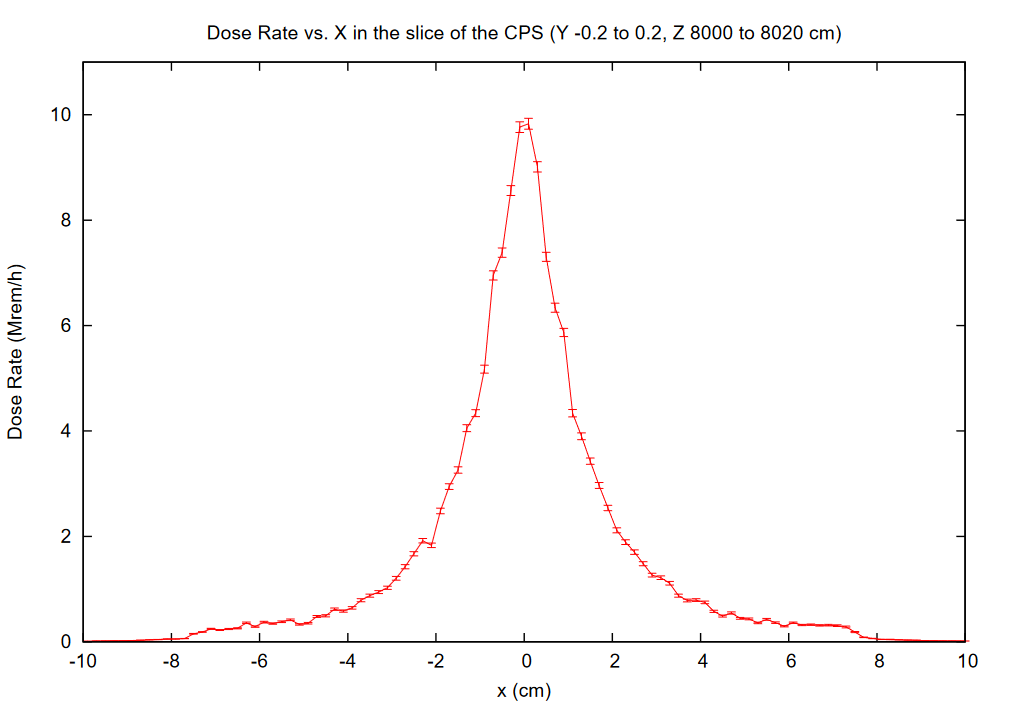 Cave Entrance:
Cave Entrance:
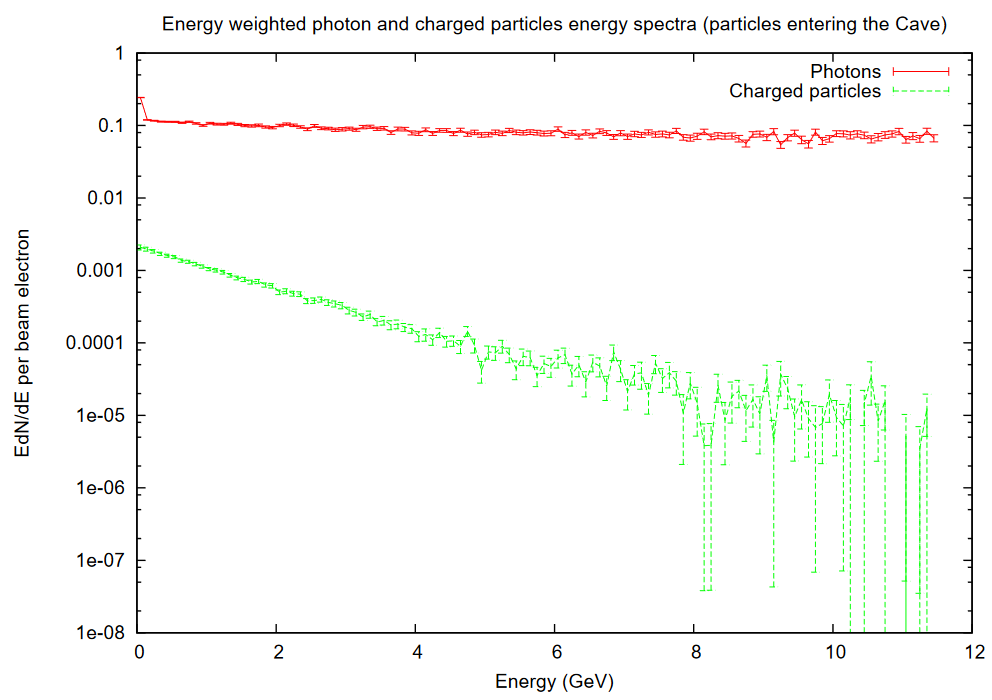